Презентація на тему:«Виробницитво добрив в Україні»
Підготував 
Учень 10-Б класу
СЗОШ І-ІІІ ступенів №1
ім. П. І. Калнишевського
Ткаченко Мирослав
Основна хіміяВиробництво мінеральних добрив
АЗОТНІ
КАЛІЙНІ
ФОСФОРНІ
В районах 
сільскогосподарського
виробництва
Поблизу  коксохімічних 
заводів
Поблизу сировинних 
баз
Калуш 
Стебник
Суми 
Вінниця 
Одеса
Горлівка  
Сіверськодонецьк 
Дніпродзержинськ
[Speaker Notes: В районах сельскохозяйственного производятва  Сумы  Винница   Одесса   вблизи сырьевых баз   Калуш Стебник Вблизи коксохимических заводов   Горловка  Северодонецк  Днепродзержинск]
Азотні – з відходів коксохімічного виробництва і природного газу.
ВАТ «ДніпроАзот» (Дніпродзержинськ, Дніпропетровська область) — підприємство хімічної галузі України, значний виробник аміаку і азотних добрив, «ДніпроАзот» спеціалізується на виробництві аміаку, карбаміду, каустичної соди, хлора, соляної кислоти і входить в п'ятірку найбільших хімічних підприємств країни.
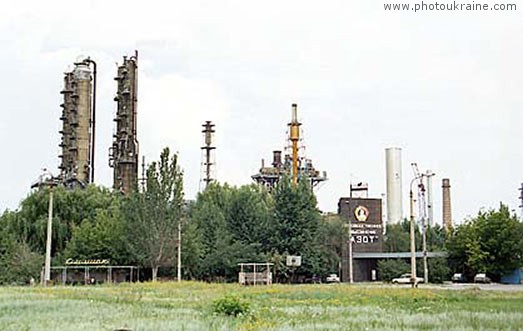 ЗАТ Сєвєродонецьке об'єднання «Азот» (місто Сєвєродонецьк, Луганська область) є третім за розміром в Україні виробником аміаку і одним з найбільших в Європіпідприємством хімічної промисловості з виробництва азотних добрив, метанолу, оцетової кислоти, вінілацетату і його похідних, ацетилену, формаліну, каталізаторів, товарівпобутової хімії й іншої хімічної продукції.
ть
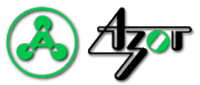 ВАТ «Азот» (м. Черкаси) — випускає аміачну селітру, карбамід, карбамідно-аміачну суміш, аміачну воду й сульфат амонію
ВАТ «Концерн Стирол» —
 м. Горлівка 
Донецька область
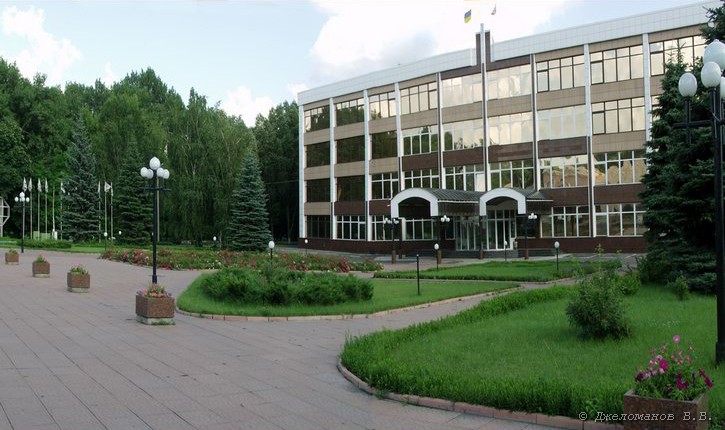 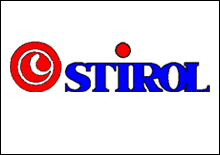 Одеський припортовий завод виробляє і реалізує аміак і карбамід
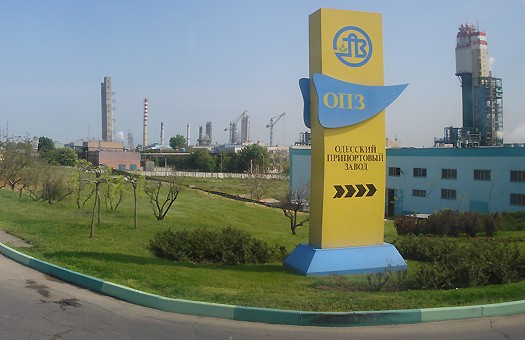 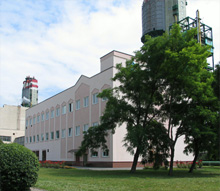 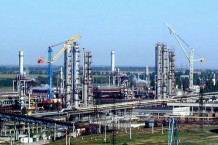 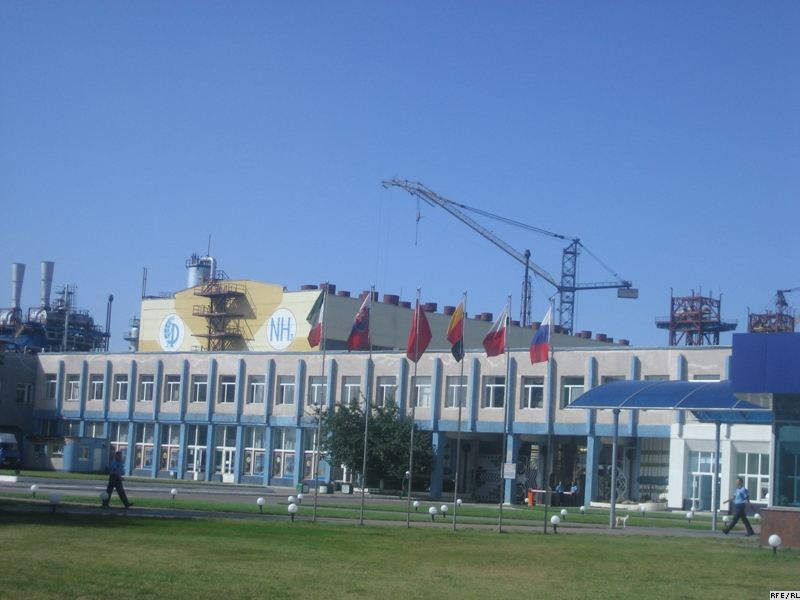 Більше як 40 країн  використовують продукцію з маркою ВАТ “Рівнеазот”, а     в Україні 22 області  і АР Крим
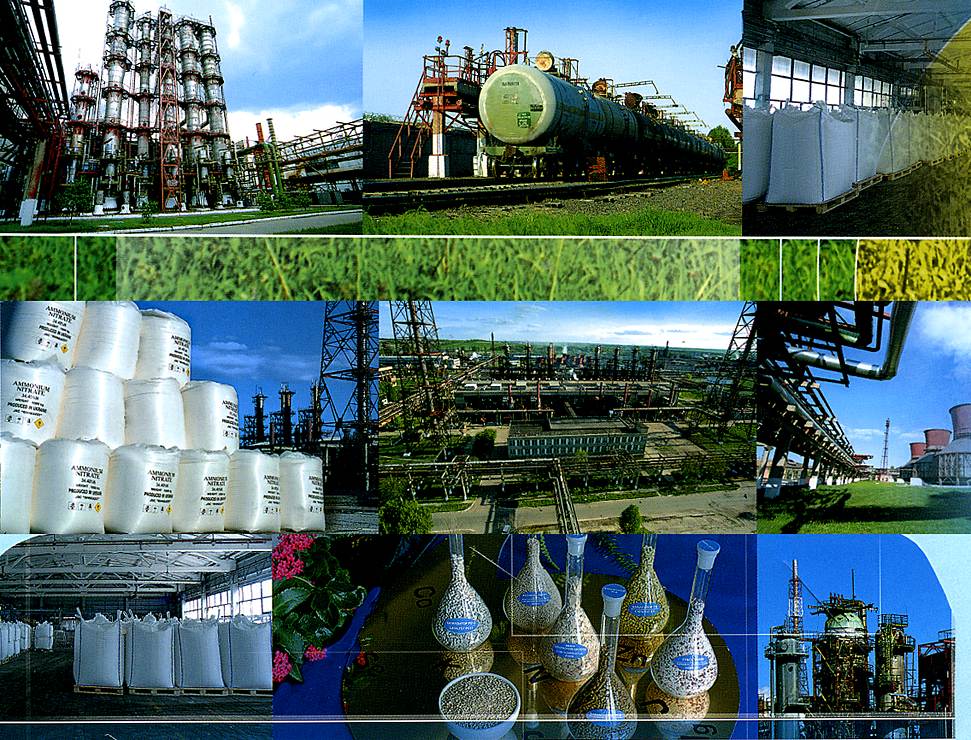 Калійні добрива -речовини, які використовують для живлення сільськогосподарських рослин, основним поживним елементом яких є калій.
м. Стебник “Полімінерал”
м. Калуш – концерн “Оріана”
м. Новий Розділ “Сірка”
м. Константинівка
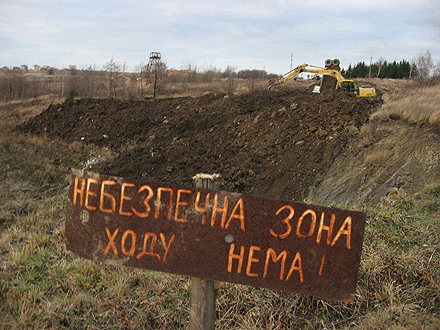 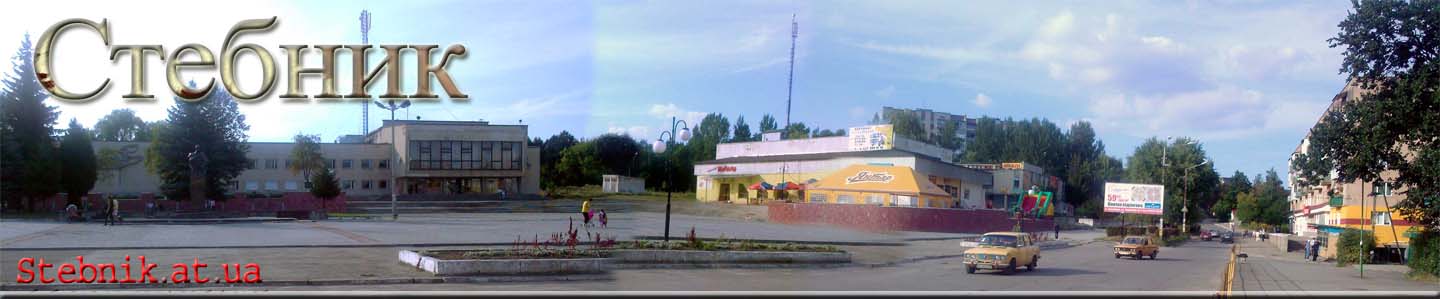 Стебницьке родовище калійних солей — одне з найбільших в Україні родовищ (видобуток припинено). Стебницьке родовище площею близько 30 кв. км на 1986 рік налічувало запаси калійних солей у обсязі 1,1 млрд. т. Стебницький ДГХП "Полімінерал" практично не діє.
Прикарпатський Калуш – зона екологічного лиха.Екологічні проблеми місто хіміків отримало від колишнього калійного виробництва ВАТ «Оріана»
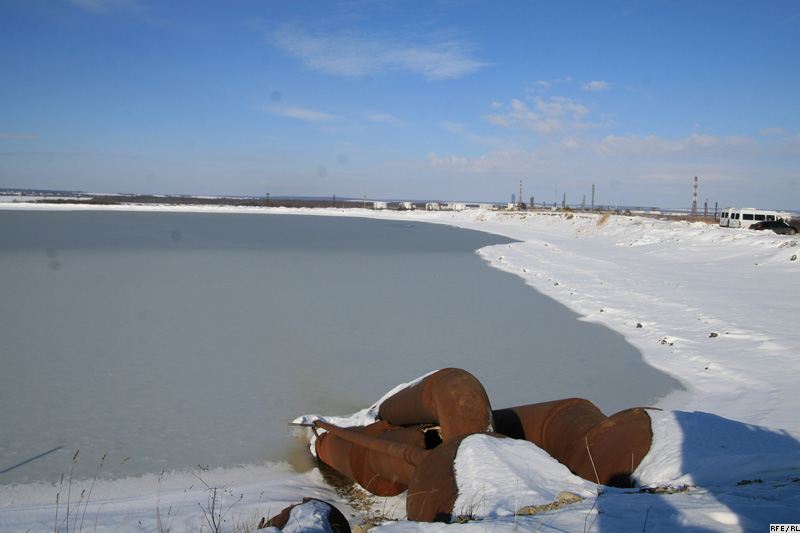 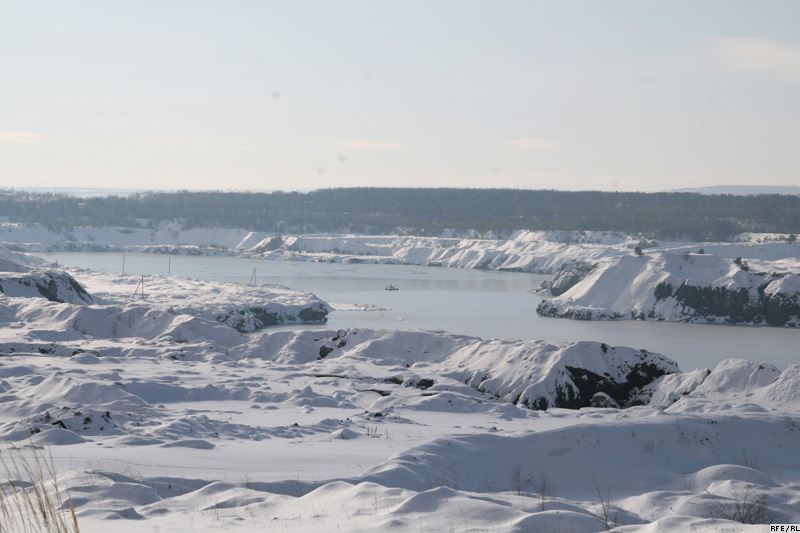 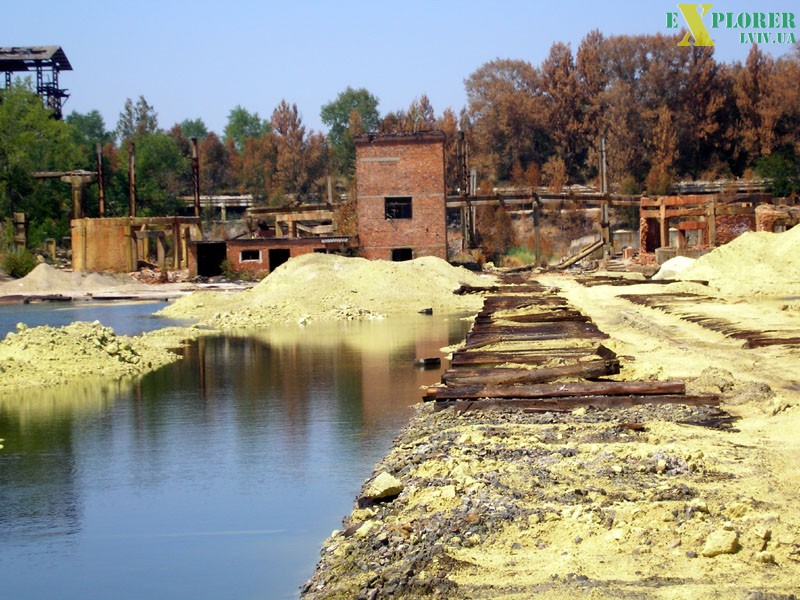 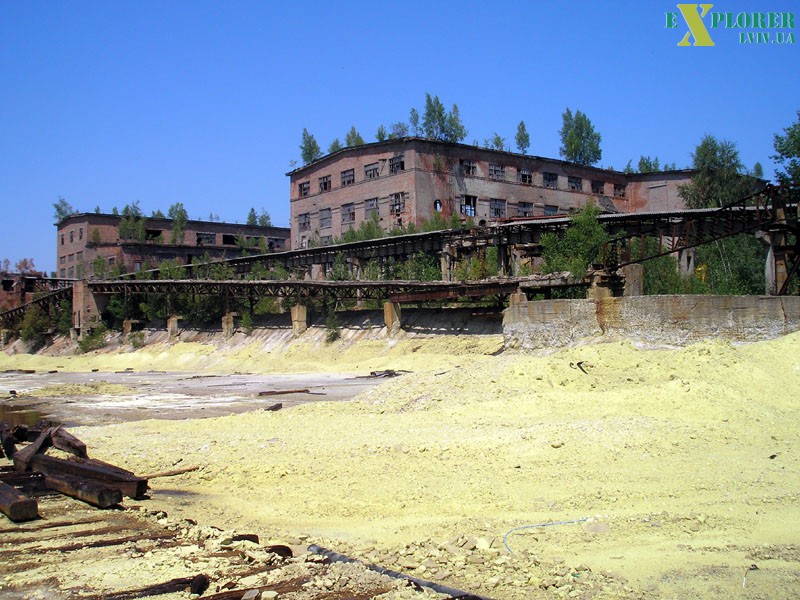 Новий Розділ  “Сірка”
Фосфорні добрива – в районах споживання із привізних апатитів та власних фосфоритів :
м. Вінниця, Суми, Одеса, Костянтинівка. 
м. Суми – ВАТ “СумиХімПром” – єдине в Україні підприємство з виробництва трикальцію фосфату (мінеральної підгодівлі для тварин) 
М. Маріуполь – у районах металургійного виробництва
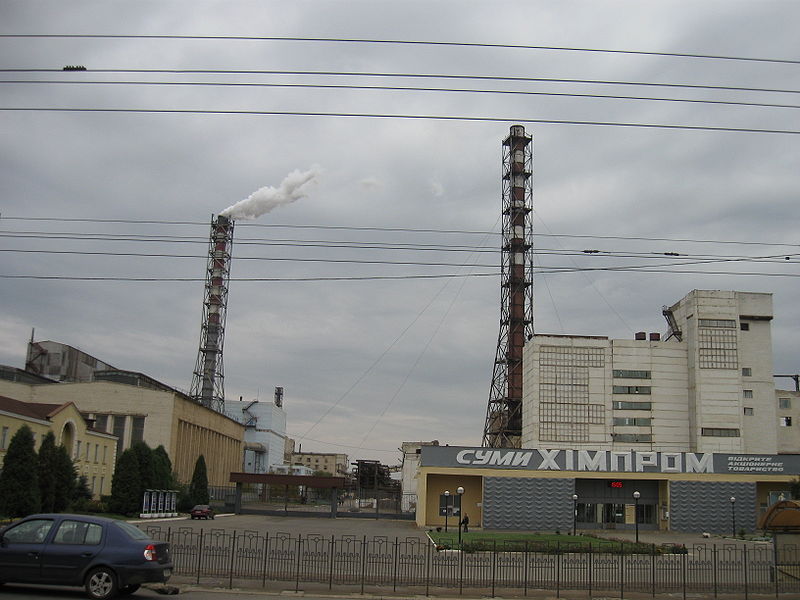 Дякую за увагу!